Стилістика української мови
Викладач: Лариса Кравець, док. філол. наук, проф.
Що таке стилістика мови?
Стилістика мови – це наука про стиль як різновид творчої мовної діяльності, тип мовомислення, мовної поведінки у різних ситуаціях спілкування. 
Стилістика мови вивчає також виражально-зображальні та функціональні властивості мовних одиниць (фонем, морфем, грамем, лексем, фразем, синтаксем та інших).
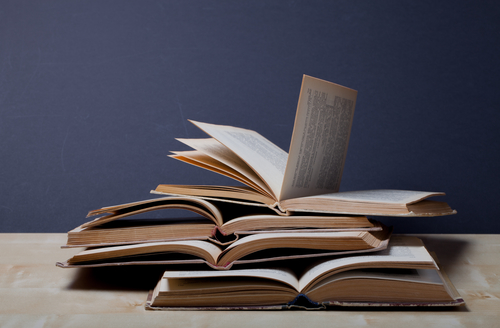 Стилістика мови досліджує розвиток функціональних стилів у зв’язку з розвитком української мови.
Чим стилістика відрізняється від інших лінгвістичних дисциплін?
Стилістика 
вивчає всі мовні одиниці у їх зв’язку і взаємодії у процесі функціонування;
оперує оцінним критерієм щодо вживаних мовних одиниць, 
поєднує власне мовну і позамовну семантику,
визначає ступінь виразності тієї чи тієї форми у висловленні, характер її додаткової семантики.
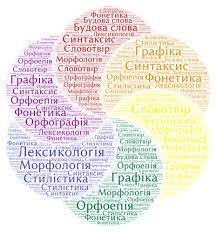 Навіщо вивчати стилістику мови?
Вивчення стилістики допоможе:
підвищити рівень володіння українською мовою;
розвинути мовне чуття;
сформувати мовний смак;
виробити власний мовний стиль.

Стилістика потрібна, бо навчає:
створювати якісні тексти для ефективної комунікації в різних ситуаціях; 
удосконалювати тексти;
знаходити і розкривати глибинний зміст тексту;
інтерпретувати тексти.
Кому потрібна стилістика мови?
педагогічним працівникам;
філологам;
журналістам;
редакторам;
письменникам;
блогерам;
копірайтерам і рерайтерам;
спічрайтерам;
усім, хто хоче говорити і писати красиво, грамотно, переконливо.
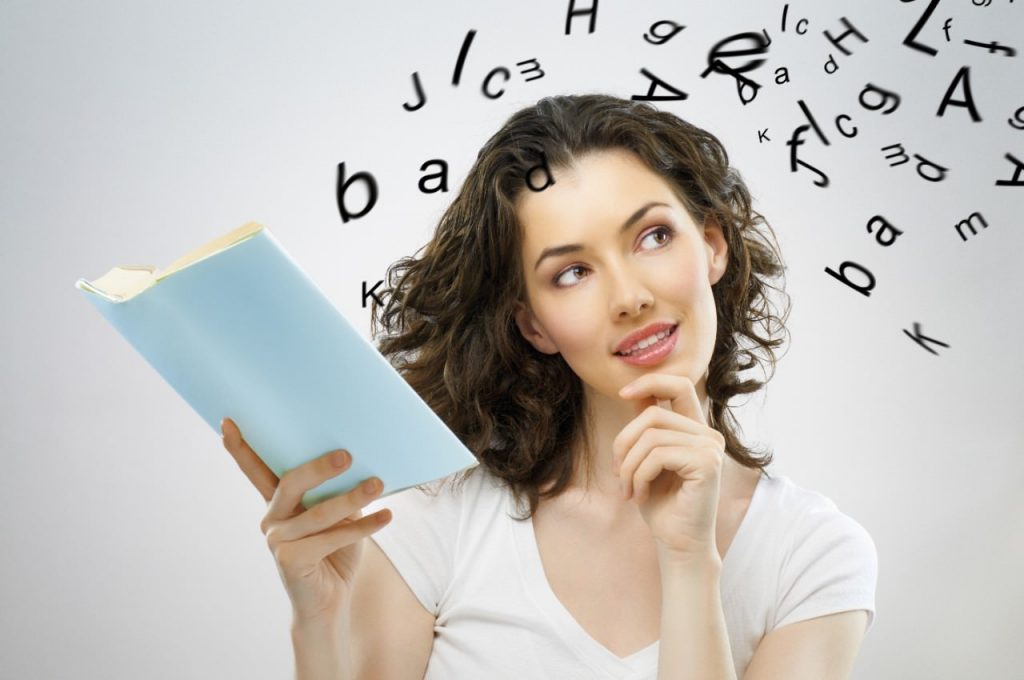 Що вивчаємо в межах курсу?
Тема 1. Стилістика української мови як лінгвістична наука і навчальна дисципліна.
Тема 2. Стиль як основне поняття стилістики. Стильова і стилістична норми.
Тема 3. Функціональні стилі сучасної української літературної мови.
Тема 4. Образність і експресивність як поняття лінгвостилістики.
Тема 5. Експресивні й індивідуальні стилі.
Тема 6. Стилістичний прийом. Види стилістичних прийомів.
Тема 7. Фонографічні засоби стилістики.
Тема 8. Лексичні і фразеологічні засоби стилістики.
Тема 9. Словотвірні засоби стилістики.
Тема 10. Морфологічні засоби стилістики.
Тема 11. Синтаксичні засоби стилістики.
Тема 12. Український мовний етикет.
Після проходження курсу
Ви знатимете:
які є стилі, підстилі, жанри мови;
які чинники визначають стиль мови;
виражальні можливості мовних одиниць;
як виникає образність і експресивність мови;
як досягається виразність мови;
що таке «стилістичні прийоми» та як їх застосовують;
які є тропи і фігури мови та як і де їх уживають.
Ви вмітимете:
визначати стиль тексту;
писати текст у потрібному стилі;
робити текст виразним, образним;
будувати переконливий текст;
покращувати текст;
розкривати глибину змісту написаного тексту.
Джерельна база курсу
Зі стилістики мови написано велику кількість підручників, посібників, наукової літератури різними мовами світу, яку рекомендуємо Вам.
Багато навчальної літератури є і зі стилістики української мови, яка буде доступна Вам.
Базовим посібником нашого курсу є практикум «Стилістика української мови», який підготували Л.Кравець і Є.Барань.